Electronic Visit Verification Implementation for ASAP-Contracted Providers
November 18, 2020
What is EVV?
Electronic Visit Verification (EVV) refers to the technology used to capture timesheet and location information of a worker providing in-home services
EVV systems can vary but, instead of a timesheet, the worker uses the EVV system to check in and check out.  This process records: 
The time the worker started working
Who the worker is
Who the consumer is
Where the worker is
The service being provided (i.e. personal care)
The time the worker stopped working
The most common types of EVV systems are:
Mobile (using a personal device, usually a phone)
Telephony (using a landline)
Fixed device (acquiring a code from a device that is “fixed” in the consumer’s home)
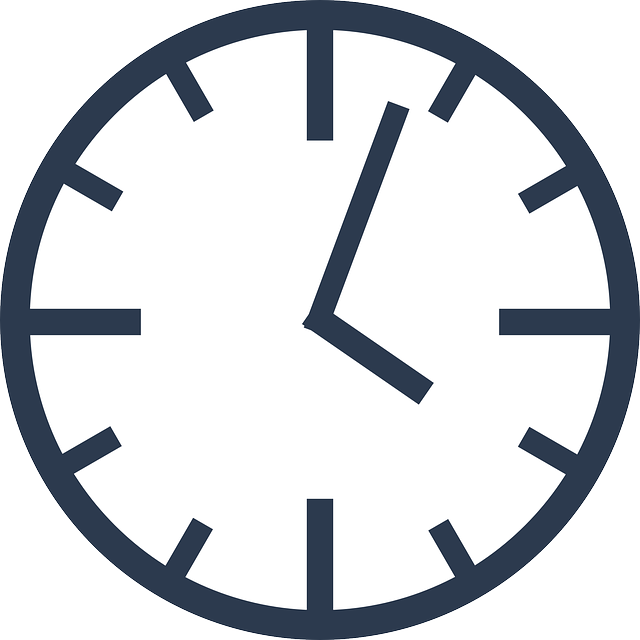 What is EVV?
EVV is a federal requirement based on the 21st Century Cures Act (Cures Act)
The Cures Act requires EVV for all Medicaid-funded, in-home personal care services by January 1, 2020 and for all home health services by January 1, 2023
The Commonwealth of Massachusetts got a Good Faith Effort extension that extended our implementation deadline to January 1, 2021
CMS will issue financial penalties to states that miss the federal deadline
Because of Covid-related delays, the Commonwealth will not meet the January 2021 deadline
Providers will not be held responsible for penalties associated with implementation after the federal deadline
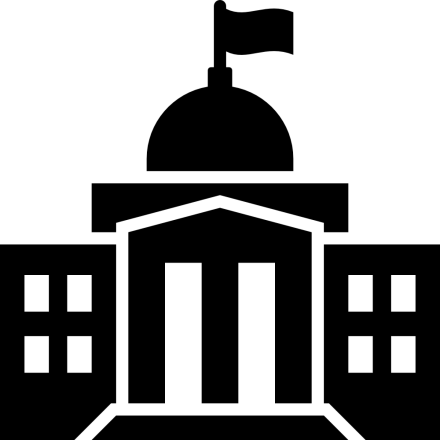 Who Should Be On This Call?
EVV requirements impact several EOHHS state agencies and programs
EOHHS will be implementing EVV in phases. The implementation process differs by phase.
Who Should Be On This Call
Who Should Not Be On This Call
Phase I Providers

Providers who:
Have contracts with ASAPs

AND 

Providers who provide personal care, homemaking and companion services to Frail Elder Waiver and/or State Home Care members
Providers with Future EVV Phases

Providers who do NOT have contracts with ASAPs
Providers who do NOT provide personal care services.  
Providers who offer home health services only
Providers who serve the PCA program, DDS or MFP waivers

Providers without EVV Requirements

Providers who offer companion services ONLY, example: COA
How Do I Use EVV?
EOHHS offers ASAP-contracted providers two options for achieving EVV compliance
Alternate EVV System

Any system purchased by a provider that meets Cures Act and EOHHS requirements
MyTimesheet


State-sponsored EVV system
Systems can use a variety of technologies to meet EVV requirements 

Systems are generally customized for the specific use of the provider

Cost of system and devices, if applicable, is borne by the provider

Providers upload a standard file on at least a monthly basis to EOHHS’ Data Aggregator (a data warehouse of EVV visit data)
Mobile-based system offered by Optum and configured for Massachusetts’ use

Integrated with the SIMS system.  Consumer, provider, service plan and suspension data will be uploaded nightly to simplify creation of appointments 

Use of MyTimesheet system is free of charge but does not include the cost of devices

EVV data automatically uploaded to EOHHS’ Data Aggregator
What is the Timeline for Implementing EVV?
EOHHS plans to implement EVV for ASAP-Contracted Providers over the next six months
Data Aggregator Go-Live
1/1/21
MyTimesheet 
Go-Live
Est. 4/15/21
Data Aggregator Pilot
11/18/20 - 12/31/20
MyTimesheet Pilot
Est. 1/1/21 - 4/14/21
MyTimesheet Demo
Est. 1/15/21
What is an EVV Pilot?
A software pilot is a way to test the system before it is released to everyone
Occurs after internal, pre-release testing
Selected provider organizations will use the system before other providers 
Estimated 3 providers 
30-45 days in length 
Users will identify any bugs 

EOHHS will be implementing two (2) separate pilots prior to go-live
Data Aggregator 
MyTimesheet

EOEA will select pilot participants representing a variety of provider organizations (i.e. small, large, EVV system in use, rural, urban, etc.)

The pilot must meet success criteria for EOHHS to confirm that the system is ready for go-live
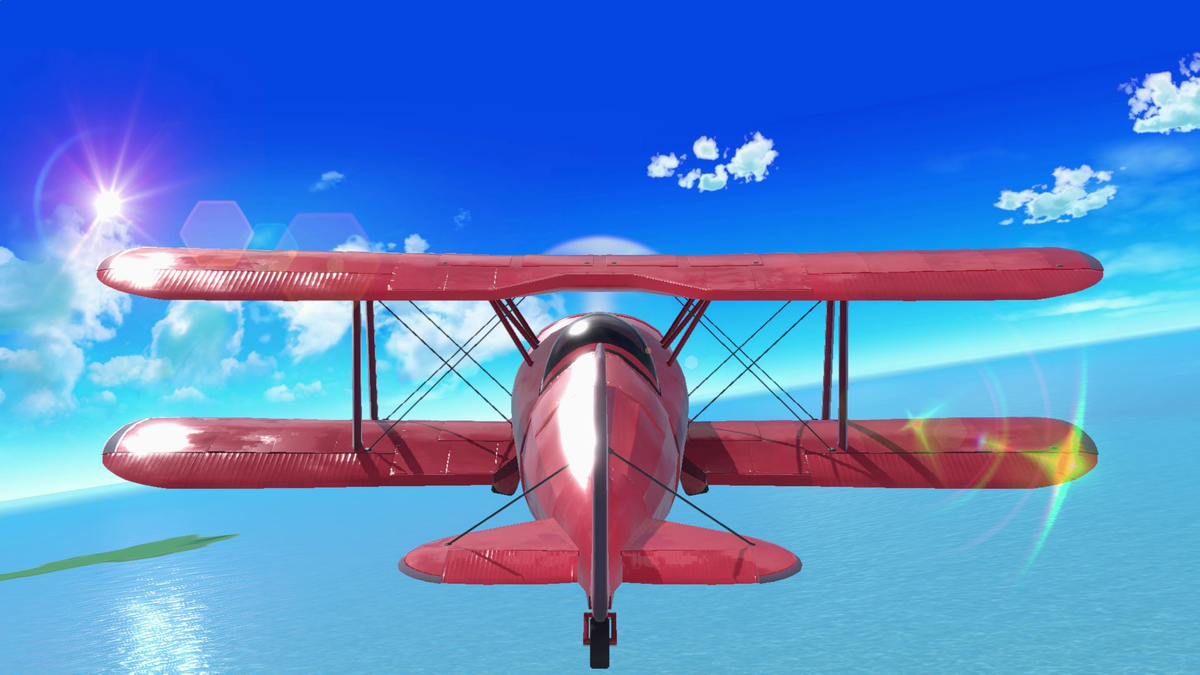 What does “Go-Live” mean?
For the Data Aggregator, Go-Live means that providers may begin uploading EVV visit files to the Data Aggregator.

For MyTimesheet, Go-Live means that providers may begin using the MyTimesheet system to schedule and capture EVV visits

Go-Live does NOT mean that all providers will start using the Data Aggregator or MyTimesheet system on that date

EOHHS is employing a “soft” Go-Live, which means that providers will go-live over the course of several months

EOEA and EOHHS will establish expectations:
by which providers must be live with EVV
determine implications for providers who do not meet the deadlines
What Can I Do Now to Prepare for EVV?
If you have an Alternate EVV System
If you plan to use MyTimesheet
If you are not sure if you are going to use MyTimesheet or purchase an alternate EVV system
Download the EVV Data Aggregator Technical Specifications and User Guide at https://www.mass.gov/info-details/electronic-visit-verification-evv

Begin developing the file that will go from your alternate EVV system to the EOHHS Data Aggregator
Do your due diligence on alternate EVV systems.  If you decide MyTimesheet is not for you, you do not want to scramble for an EVV system at the last minute

Plan to attend the MyTimesheet demo 

Determine how your organization will address the device requirement
Research alternate EVV systems.  If you determine after the MyTimesheet demo that you want to pursue alternate EVV, you should have an alternate EVV vendor in mind

Plan to attend the MyTimesheet demo

Consider how you would address the device requirement if you selected MyTimesheet
What If I Have Questions about EVV?
EOHHS and EOEA have developed multiple channels for you to obtain information

Mass.gov website. EOHHS posts provider resources, EVV documents and general EVV information on our EVV website: https://www.mass.gov/info-details/electronic-visit-verification-evv

Email blasts.  EOHHS has an email distribution group for ASAP-contracted providers.  We use this tool to notify providers when items are posted to the mass.gov site and to provide information about EVV implementation.  If you would like to be added to this distribution list, please email us at evvfeedback@state.ma.us

Dedicated EVV email.  The evvfeedback@state.ma.us email account is monitored by the EOHHS EVV team.  Feel free to contact us if you have a question about EVV implementation.

Bi-weekly WebEx sessions.  We will hold WebEx sessions every other Wednesday, starting November 18, 2020 from 12:30pm to 1:30pm.  We will present on an EVV-related topic and answer questions from attendees.
Question Period


We will address questions submitted via Chat first and then open the lines for attendees to ask questions